Kansalliskielistrategia,Kielipoliittinen ohjelmaja muita kielinäkökulmiaJohtaja Leena Nissilä,Kotimaisten kielten keskusHallitusneuvottelut, 16.5.2023
Kotimaisten kielten keskuksen (Kotus) avauksia hallitusohjelmaan
Kieli ei ole itsestäänselvyys. Kieli on kulttuurin, oppimisen ja sivistyksen ytimessä. Hyvä kieli säästää aikaa ja rahaa. 
Hallitusohjelmassa tulee huomioida yleinen kielitilanteemme, kansalliskielet ja muut kielet (erityisesti kotoperäiset vähemmistökielet), kielen käyttö julkisissa ja digitaalisissa palveluissa, kielitietoiseen yhteiskuntaan ja lukutaitoon liittyvät kysymykset sekä lainsäädäntötarpeet.
Toimiva kieli on osa huoltovarmuutta. Siksi Kotimaisten kielten keskuksen resursseja ja toimintamahdollisuuksia tulee lisätä. Ymmärrettävään kieleen panostamalla on mahdollista saavuttaa myös kestäviä säästöjä.  
Kotimaisten kielten keskuksen avauksia hallitusohjelmaan 2023 (kotus.fi)
www.kotus.fi
16.5.2023
2
Jatketaan Kansalliskielistrategian ja Kielipoliittisen ohjelman toimeenpanoa, 1/2
Turvataan kansalliskielten asema. Varmistetaan, että molemmat kansalliskielet näkyvät ja kuuluvat yhteiskunnassa.
Huolehditaan siitä, että jokaisella (sekä jo Suomessa asuvilla että tänne muuttavilla) on mahdollisuus ja oikeus oppia kansalliskieliä riippumatta oleskelun kestosta tai statuksesta. Mahdollistetaan kotoutuminen molemmilla kansalliskielillä. Turvataan kielten jatkuva oppiminen.
Varmistetaan, että kansalliskielten käyttöala ei kavennu korkeakoulutuksessa ja tieteessä ja että kielten sanastotyön merkitys laajenee.
Luodaan Suomeen kansalliskielten käyttöä tukeva myönteinen asenneilmapiiri. Vältetään eri kielten vastakkainasettelua.


Vahvistetaan kotoperäisiä kieliä pitkäjänteisesti.
Tuetaan riittävällä ja tarkoituksenmukaisella tavalla kieliryhmien oikeutta ylläpitää ja kehittää omaa kieltään.
Arvostetaan ja hyödynnetään monikielisyyttä ja Suomessa olevaa kielivarantoa.
www.kotus.fi
16.5.2023
3
Jatketaan Kansalliskielistrategian ja Kielipoliittisen ohjelman toimeenpanoa, 2/2
Vahvistetaan kotoperäisiä kieliä pitkäjänteisesti.
Taataan saamelaisten kotiseutualueen ulkopuolisten oikeus äidinkielensä opetukseen, turvataan oppimateriaalin saatavuus ja vakiinnutetaan valtakunnallinen saamen kielten etäopetus.
Huolehditaan romanikielen elvytysohjelman ja tekeillä olevan karjalan kielen elvytysohjelman toimeenpanosta. Turvataan oikeus karjalan kielen ja romanikielen ylläpitoon ja kehittämiseen tarkentamalla lainsäädäntöä.
Turvataan viittomakielten opetus, oppimateriaalien saatavuus ja viittomakielinen opetuspolku. 
Turvataan selkokielen asema lainsäädännöllä.
www.kotus.fi
16.5.2023
4
Tuetaan Suomeen muuttaneiden systemaattisia oppimispolkuja kotimaisiin kieliin
Muutetaan kotoutumiskoulutus palvelemaan myös työperäistä maahanmuuttoa, ei vain työttömiä työnhakijoita.
Mahdollistetaan kansalliskielten oppiminen erilaisista taustoista tuleville (vuoden intensiivikurssi ei sovi kaikille) ja siirretään kotoutumiskoulutus osaksi koulutusjärjestelmää (ks. OKM virkanäkemys 15.2.2023).
Lisätään tietoa ja ymmärrystä eri kieli- ja kulttuuriryhmistä.
www.kotus.fi
16.5.2023
5
Luodaan Suomessa puhuttavien kielten käytön seurantaan infrastruktuuri 
Tuotetaan ajantasaista ja päivittyvää tietoa Suomen kielitilanteesta.
Kuvataan kielten käyttöä eri tilanteissa ja tekstilajeissa sekä kielten käyttöaloja.                                                               
Luodaan systemaattista tilastollista tietoa tutkimuksen ja päätöksenteon tueksi.
www.kotus.fi
16.5.2023
6
Parannetaan julkisia palveluja: panostetaan ymmärrettävään kieleen
Otetaan hyvän virkakielen verkkokurssit osaksi hallinnon työntekijöiden perehdytystä.
Otetaan säädöstekstin ymmärrettävyyden vaikutusten arviointi osaksi vaikutusarviointia.
Varmistetaan, että digitalisaatio tukee kielellisten oikeuksien toteutumista ja palveluiden saatavuutta molemmilla kansalliskielillä ja otetaan kieliasiantuntijat mukaan digitaalisten palvelujen kehittämiseen.
www.kotus.fi
16.5.2023
7
Lisätään ymmärrystä kielestä lukutaidon perustana
Pannaan täytäntöön lukutaitostrategiassa esitetyt toimenpiteet.
Tuodaan esiin lukutaidon merkitystä, kun vaalitaan yleiskieltä, tuetaan kansalliskielten käyttöä eri tilanteissa ja elvytetään kieliä.
Vahvistetaan eri kieliryhmien mahdollisuuksia kehittää lukutaitoa.
Lisätään äidinkielen ja kirjallisuuden opetuksen tuntimääriä. Vahvistetaan äidinkielen ja kirjallisuuden opetusta aineenopetuksena.
www.kotus.fi
16.5.2023
8
Säädetään paikannimilaki
Nimien oikeellisuus ja oikea paikantavuus on tarpeen koko yhteiskunnan toimivuuden kannalta (esim. pelastustoimi, poliisitoimi, Puolustusvoimat).
Lain tavoitteena on turvata
asianmukainen ja yhtenäinen perinnäisten paikannimien käyttö (luonnonpaikkojen ja kylien nimet) sekä
asianmukainen paikannimien suunnittelu (esim. katujen, hallinnollisten alueiden ja liikennepaikkojen nimet). 
Luotettava viranomaisviestintä edellyttää, että kustakin paikasta käytetään tietyssä kielessä yhtenäisesti samalla tavalla kirjoitettua nimeä.
www.kotus.fi
16.5.2023
9
Kiitos!www.kotus.fi/kieliavauksialeena.nissila@kotus.fi
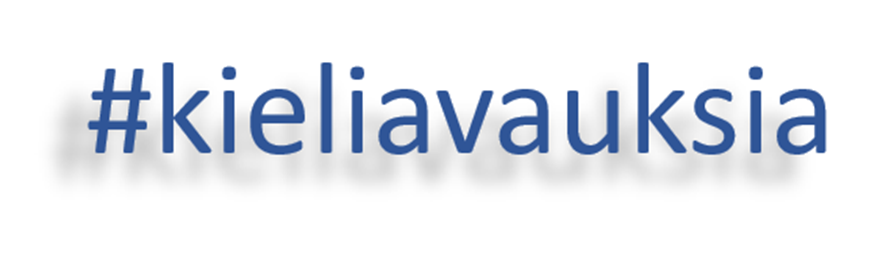